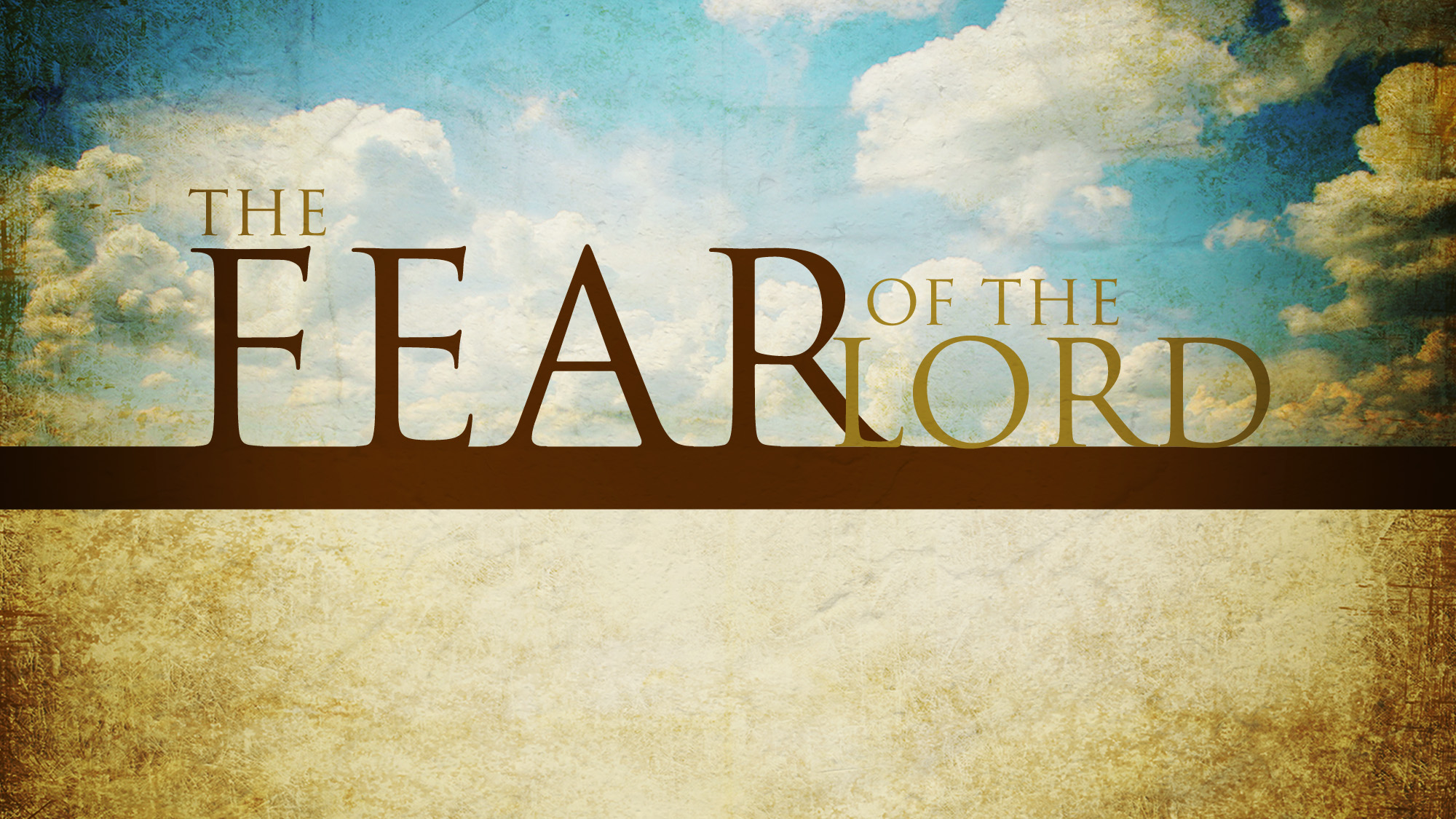 Proverbs 31:30 
Charm is deceitful, and beauty is vain, but a woman who fears the Lord is to be praised.
Proverbs 8:13 
The fear of the Lord is hatred of evil. Pride and arrogance and the way of evil and perverted speech I hate.
Proverbs 9:10 
The fear of the Lord is the beginning of wisdom, and the knowledge of the Holy One is insight.
John 17:3 
And this is eternal life, that they know you, the only true God, and Jesus Christ whom you have sent.
Psalm 34:8-14 
Oh, taste and see that the Lord is good! Blessed is the man who takes refuge in him!   9 Oh, fear the Lord, you his saints, for those who fear him have no lack! 10 The young lions suffer want and hunger; but those who seek the Lord lack no good thing. …...
…....11 Come, O children, listen to me; I will teach you the fear of the Lord. 12 What man is there who desires life and loves many days, that he may see good? 13 Keep your tongue from evil and your lips from speaking deceit.14 Turn away from evil and do good; seek peace and pursue it.
Proverbs 19:23
 The fear of the Lord leads to life, and whoever has it rests satisfied; he will not be visited by harm.
1 Timothy 4:1-2 
Now the Spirit expressly says that in later times some will depart from the faith by devoting themselves to deceitful spirits and teachings of demons, 2 through the insincerity of liars whose consciences are seared
Psalm 14:3 
They have all turned aside; together they have become corrupt; there is none who does good, not even one.
Matthew 7:13-14 
“Enter by the narrow gate. For the gate is wide and the way is easy that leads to destruction, and those who enter by it are many. 14 For the gate is narrow and the way is hard that leads to life, and those who find it are few.
Romans 5:12-14 
Therefore, just as sin came into the world through one man, and death through sin, and so death spread to all men because all sinned.
Romans 3:10-18 
as it is written: “None is righteous, no, not one; 11no one understands; no one seeks for God. 
12 All have turned aside; together they have become worthless; no one does good, not even one.” 13 “Their throat is an open grave; they use their tongues to deceive.”  “The venom of asps is under their lips.” …....
….... 14 “Their mouth is full of curses and bitterness.”15 “Their feet are swift to shed blood; 16 in their paths are ruin and misery, 17 and the way of peace they have not known.” 18“There is no fear of God before their eyes.”
Matthew 19:16-17
 And behold, a man came up to him, saying, “Teacher, what good deed must I do to have  eternal life?” 17 And he said to him, “Why do you ask me about what is good? There is only one who is good. If you would enter life, keep the commandments.”
Psalm 106:1 
Praise the Lord! Oh give thanks to the Lord, for he is good, for his steadfast love endures forever!
2 Corinthians 5:21 
For our sake he made him to be sin who knew no sin, so that in him we might become the righteousness of God.
Luke 22:20 
And likewise the cup after they had eaten, saying, “This cup that is poured out for you is the new covenant in my blood.
Jeremiah 32:40 
I will make with them an everlasting covenant, that I will not turn away from doing good to them. And I will put the fear of me in their hearts, that they may not turn from me.
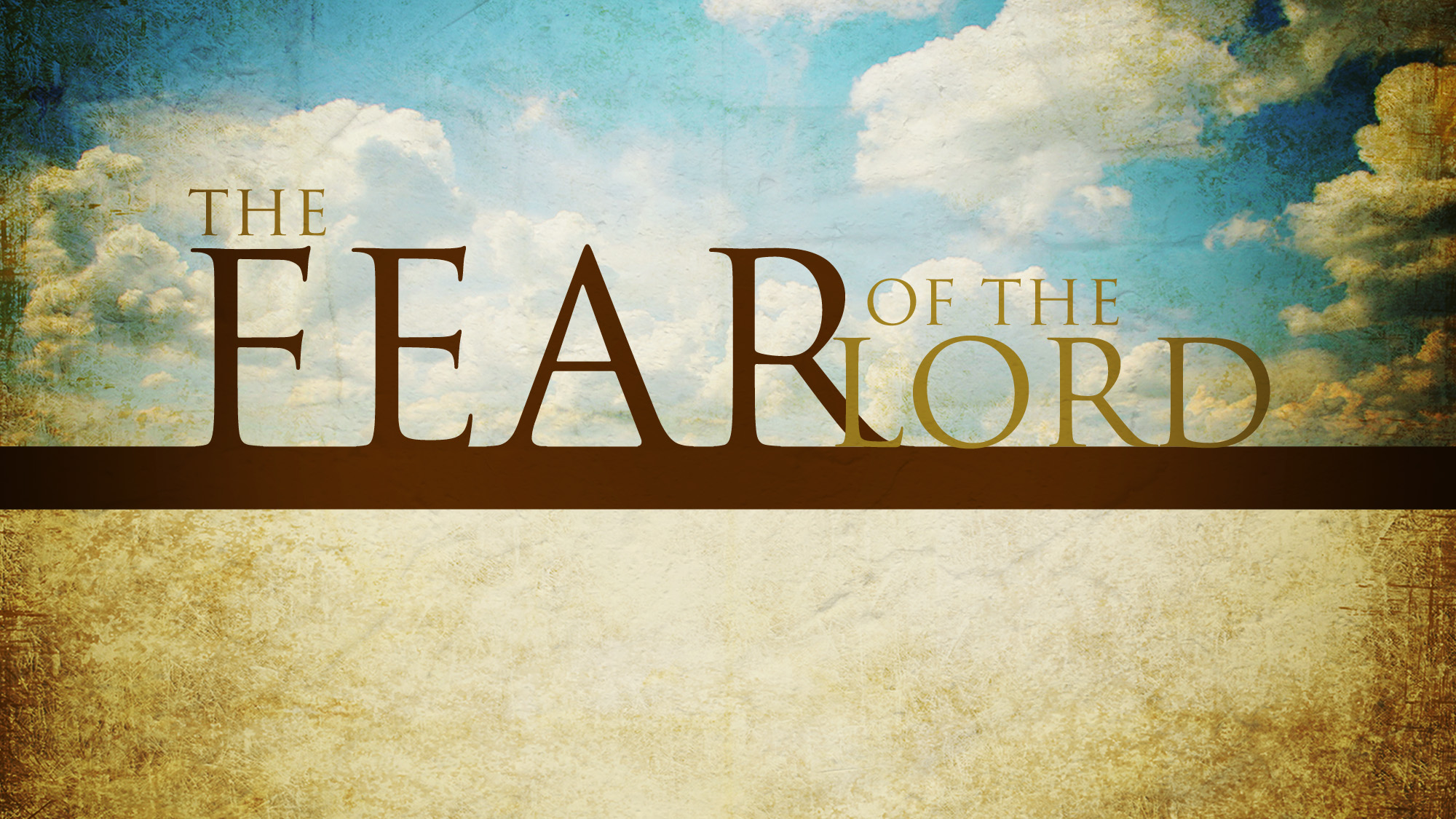